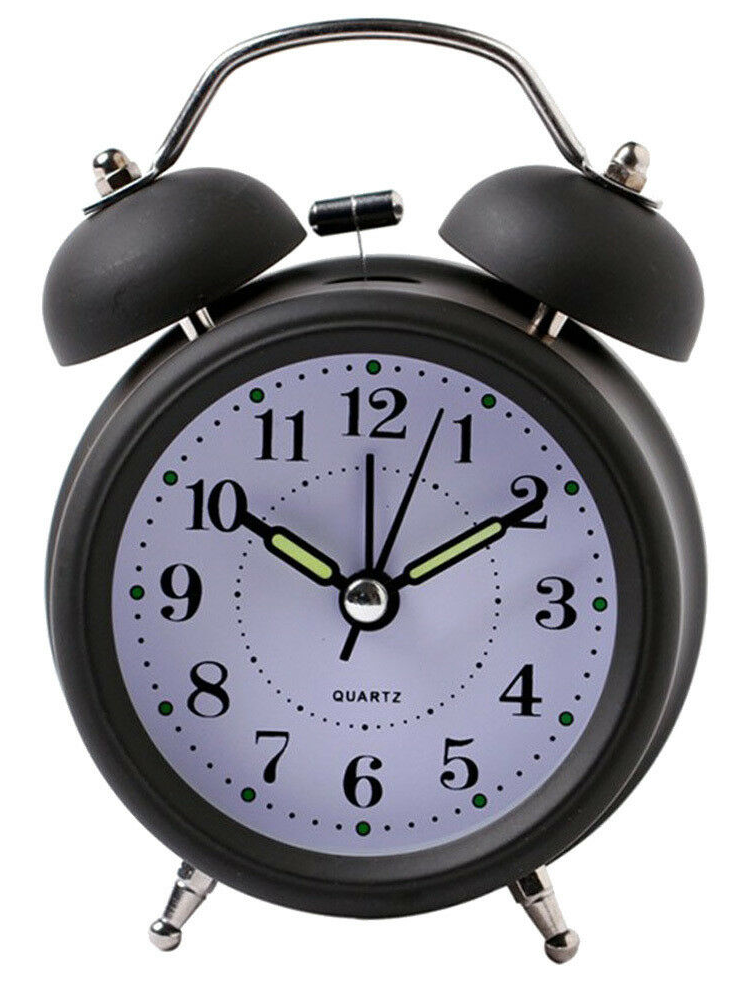 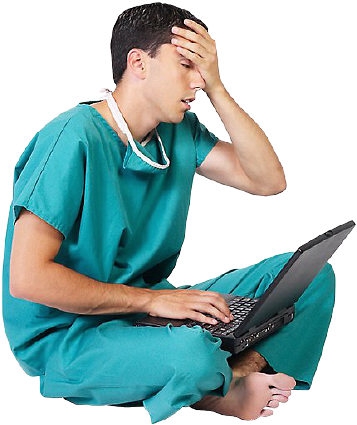 Tired of wasting time in Epic?Start 2021 with tips & tools to increase your efficiency!
Join us for Epic Clinics Fridays 8:30-9:30 AM
December 4, 11, 18 
(Grand Rounds Zoom  link)
Topics to be posted @radygrandrounds.org
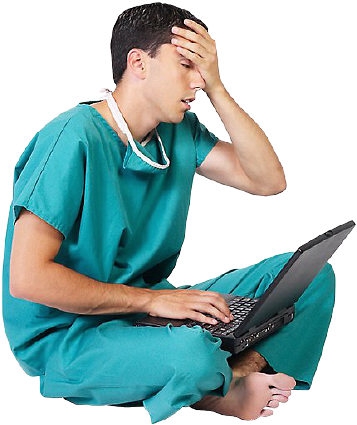 EPIC Clinic AgendaDecember 4, 2020
SmartPhrases
Steal Shamelessly & Share Seamlessly for Improved Note writing
StoryBoard
Make your workspace work for you
SnapShot
Checkout SnapShot to improve efficiency
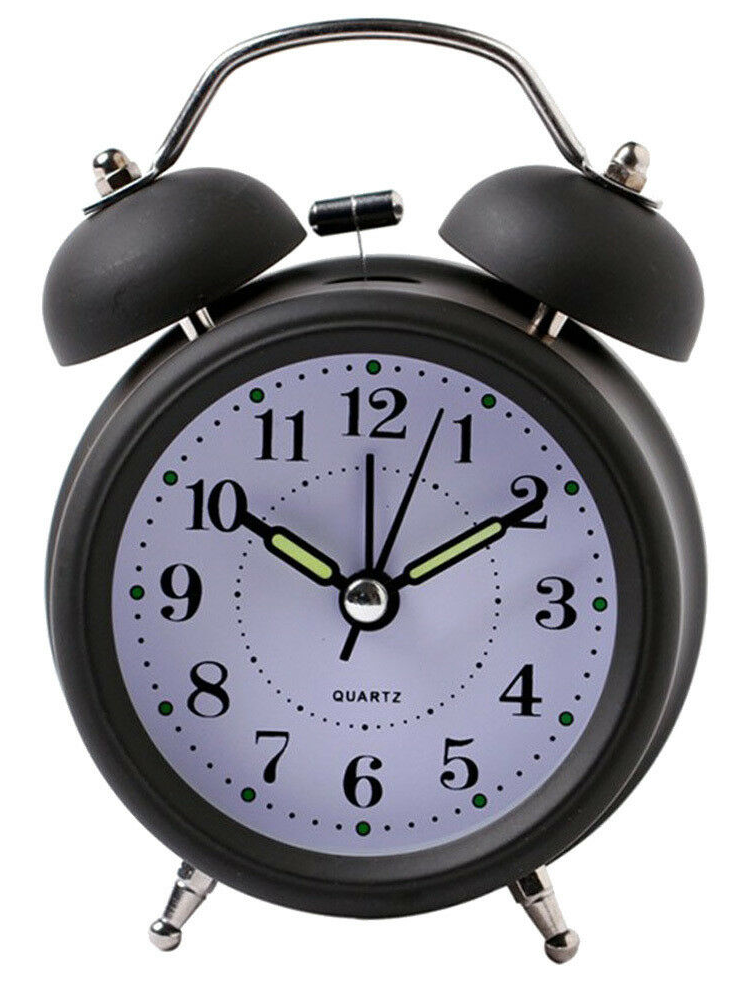 Suggestion to the Audience: 
We highly recommend logging on with TWO monitors if possible – one monitor to watch the presentation, the other monitor with Epic open to self-perform the reviewed functions.